Fig. 2 Conceptual illustration of the generalized model of divergent selection examined in this study. Each path is ...
Integr Comp Biol, Volume 50, Issue 6, December 2010, Pages 1167–1184, https://doi.org/10.1093/icb/icq117
The content of this slide may be subject to copyright: please see the slide notes for details.
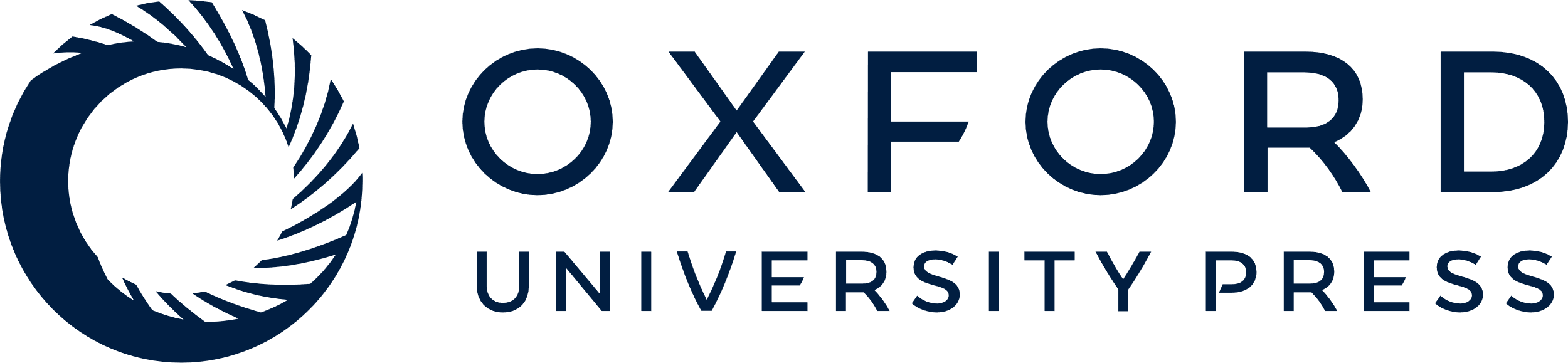 [Speaker Notes: Fig. 2 Conceptual illustration of the generalized model of divergent selection examined in this study. Each path is numbered for easy reference in the text and Table 1. PR = predator regime.


Unless provided in the caption above, the following copyright applies to the content of this slide: © The Author 2010. Published by Oxford University Press on behalf of the Society for Integrative and Comparative Biology. All rights reserved. For permissions please email: journals.permissions@oxfordjournals.org.]